TAMİR BAKIM PLANLAMASI
TB FAALİYETLERİNDE İZLENECEK ALTERNATİF POLİTİKALAR
TB ekibini geniş, kullanılan araç sayısını yüksek tutmak
Koruyucu bakıma ağırlık vermek
Yedek üretim kapasitesi bulundurmak
Makinelerin güvenilirlik derecesini artırmak
İş istasyonları arasında yarı mamul stokları bulundurmak
2
FABRİKALARDA TB ORGANİZASYONU
Bu fonksiyonun kapsamına giren görevler şunlardır:
Üretim araçlarının arızalarının giderilmesi, bakımlarının yapılması.
Fabrika binası ve yardımcı tesislerin tamir-bakımının yapılması.
Makine, teçhizat ve tesislerin periyodik muayeneleri.
Yeni makinelerin yerleştirilmesi, değiştirme işlemlerinin yapılması.
3
KORUYUCU BAKIM VE TAMİR ALTERNATİFLERİ
Koruyucu bakım (KB) beklenmedik arıza olasılığını azaltmakla beraber tamamen ortadan kaldıramaz. KB için harcanan zaman (Tm), tamir süresinden (Ts) genellikle kısadır. Önceden saptanmış bulunan KB periyodu (Tb), makinenin arıza dağılım eğrisi ve çeşitli faktörler göz önüne alınarak hesaplanabilir.
4
ÇOK MAKİNELI SİSTEMLERDE TB
Çok makineli sistemlerin TB planlamasında en çok uygulanan matematik yöntem Kuyruk Modeli (= Queuing Model) veya diğer adı ile Bekleme Hattı (= Waiting Line) modelidir. 



Makinelerin arıza dağılım eğrileri farklı olduğundan her birinin servise geliş zamanlarını (arıza çıkarma zamanları) ayrı ayrı tahmin etmek güçtür. Yapılan araştırmalar bu tür sistemlerde makinelerin servis istasyonuna geliş sürelerinin genellikle Poisson dağılımına uyduğunu göstermiştir. 
Kuyruk modelinin amacı TB sisteminin toplam maliyetini minimum yapan kapasitenin bulunmasıdır. Sistemin toplam maliyeti; tamir için bekleyen makinelerin boş kalma maliyeti ile sistemin işletme maliyetleri toplamından ibarettir.
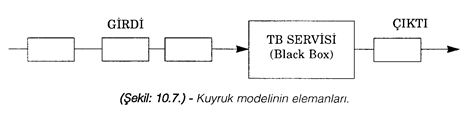 5
ÇOK MAKİNELI SİSTEMLERDE TB
Belirli varsayımlar altında, tek-kanallı ve tek-aşamalı bir TB sistemine ait karakteristik ölçüler aşağıdaki formüllerle hesaplanabilir:
λ= Birim zamanda sisteme gelen ortalama makine sayısını
µ= Birim zamanda sistemde tamir edilen ortalama makine sayısını göstermek üzere;
TB sisteminde mevcut (kuyrukta bekleyenler ve tamir görenler toplamı) ortalama makine sayısı,
L= λ/(µ-λ) 
Bir makinenin sistemde harcadığı (kuyrukta bekleme ve tamir süreleri toplamı) ortalama zaman,
W=µ/(µ-λ)
6
ÇOK MAKİNELI SİSTEMLERDE TB
Kuyrukta bekleyen ortalama makine sayısı,
Lq= λ²/µ(µ-λ)
Bir makinenin kuyruktaki ortalama bekleme süresi,
Wq= λ/µ(µ-λ) 
Sistemin verimi, yani çalışır durumda olma olasılığı,
p= λ/µ
Sistemin boş kalma olasılığı,
Po=1-p=1-(λ/µ)
7
KAYNAKLAR
Bülent Kobu, Üretim Yönetimi, Beta Basım Yayım, İstanbul, 2006.
Sevinç Üreten, Üretim/İşlemler Yönetimi Stratejik Kararlar ve Karar Modelleri, Gazi Kitabevi, 2005.
Mahmut Tekin, Üretim Yönetimi Cilt 1, 5. Baskı, 2005.